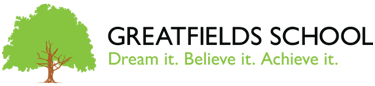 Year 6 Induction Evening
Tuesday 18th July 2017
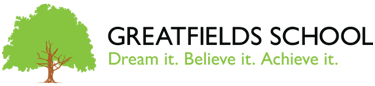 Great teaching

A culture of positive behaviour  

Aspiration for all 

Community
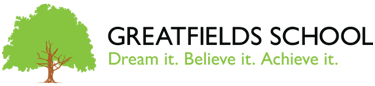 Great teaching
An engaging curriculum

Challenge, challenge, challenge

Subject specialists
The curriculum
Maths (4 hours)

English (4 hours)

Science (3 hours)

Spanish (2 hours)

Art (2 hours)

PE (3 hours)

History (2 hours)

Geography (2 hours)

Performing Arts (2 hours)
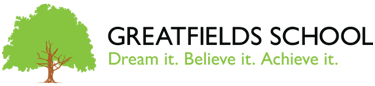 A culture of positive behaviour
High expectations 

Clear routines 

Mutual respect between staff and students

Celebration of success

Clear systems and sanctions in place
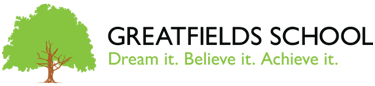 Aspiration for all
High ambition for ALL of our students

Two hour career workshop for all students, every year 

Outside speakers  

 Visits to universities
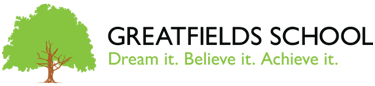 Pathways
Five teaching groups based on prior attainment:

7 Moore (Booby Moore)
7 Jamu (Inder Singh Jamu)
7 Kangethe (Elizabeth Wanjiku Kangethe)
7 Gull (Beverley Gull)
7 Todd (Ron Todd)
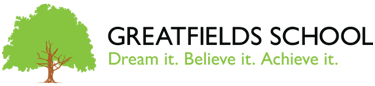 New GCSE grades
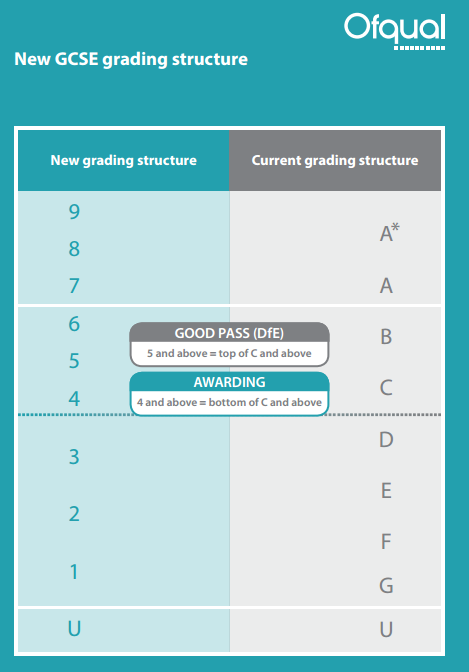 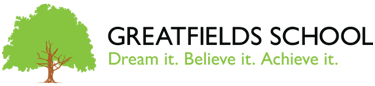 Assessment
Students will take a baseline assessment in English and Maths at the start of Year 7
Four Tracking Assessments each year:

October half term
End of Christmas term
End of Easter term
End of summer term (end of year exam)
These Tracking Assessments will be used to track students’ progress towards their Year 11 targets.

The assessments are monitoring progress and are not high stakes exams.
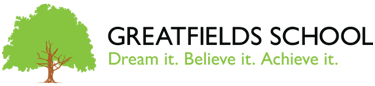 Homework
Homework is set in every subject every week

All homework is set on Show My Homework – please check this regularly

There are a number of different types of homework which will be set every week
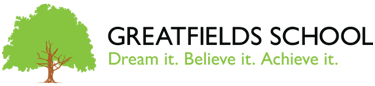 Reporting to parents
Parents will be sent a report after each Tracking Assessment
The report will not contain grades or target grades
The report will contain written targets for improvement in each subject
For example:
Maths: “Omari needs to revise how to find the ares of a triangle”
Spanish: “Mary needs to revise her irregular verbs”
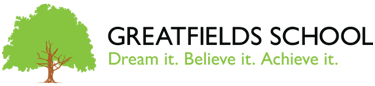 Enrichment
Enrichment clubs 3-4pm every day:

Sports clubs:
Boys’ and girls’ football, tag rugby, netball, boxing

Art Club
STEM Club
Drama Club
Dance Club
Debate Mate
Student newspaper
Coding Club
Homework Club 
Choir
Cooking Club
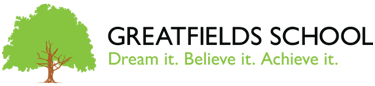 Boys’ football team won league and borough cups
Girls’ football, netball and rounders team competing in borough competitions
Whole school trip to Tate Modern Gallery
Todd and Gull visit to the Technical Skills’ Academy in Barking
Maths masterclass at Birkbeck University
Trips to Sussex and Cambridge universities
Wicked at the West End
Art exhibition at Studio 3 Arts
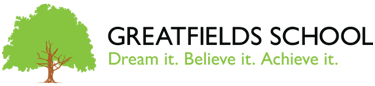 Attendance
High attendance is absolutely crucial to your child’s success in school
If students are not in school they cannot learn
1 day per week missed = 5 hours per week = 70 hours per term = 210 hours per year = 1050 hours by GCSEs
1 day per month missed = 5 hours per month = 20 hours per term = 60 hours per year = 300 hours by GCSEs
School target is 98% = 2 days absence all year, per student
Rewards and badges for 100% attendance

If your child is not going to be in school you must ring the school to inform us why they will be absent.
The school day
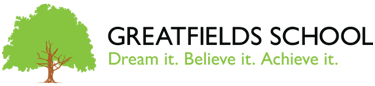 EAL lessons
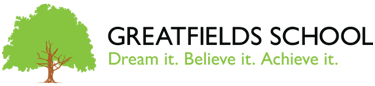 Communication with parents
Head of Year
Parents’ Evenings
Website
Texting service 
Facebook page
Twitter account for PE
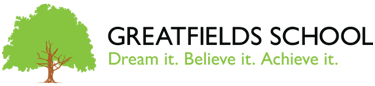 Uniform
No makeup
No jewellery
No trainers
No mobile phones
Dates to buy uniform:

Thursday 3rd August
Friday 11th August
Tuesday 29th August

10am-3pm
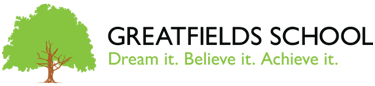 First day of term is Tuesday 5th September at 8.40am